TUVA-vuoden opinnot
Millaisen vuoden sinä haluat?
2.12.2022 Ohjauksen ja tuen tarpeisen nuoren opintopolkujen tukeminen Kuopiossa toisen asteen nivelvaiheissa.
Aikuislukion erityisopettaja Inka Turunen
Minna Canthin koulun erityisluokanopettaja Una Sutinen
Puistola, Minna Canthin katu 45
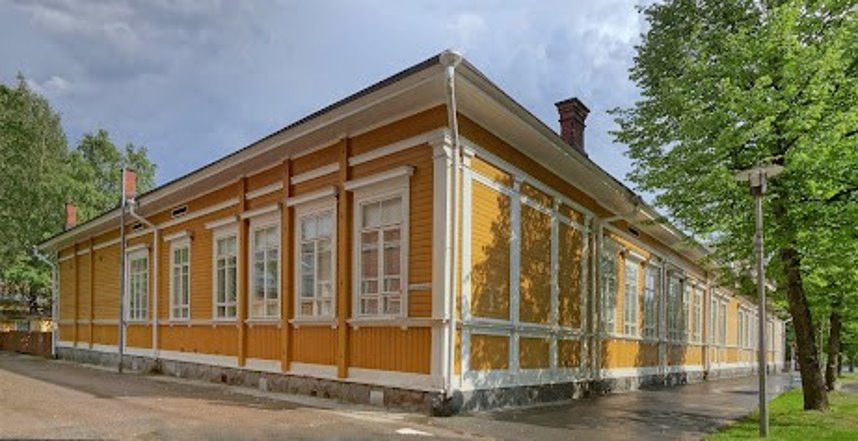 KUVA: PicardIt.fi
Koulutuksen osat  - Yksilölliset valinnat
Opiskelu- ja urasuunnittelutaidot on kaikille pakollinen.
Lisäksi opintoja valitaan vähintään kahdesta koulutuksen osasta.
Opintoja valitaan yhteensä 38 viikkoa.
Yksi TUVA-viikkoa = 22 tuntia (á 60min).
Kuopion kaupungin TUVA-koulutuksen kolme polkua:
Yleislinja
S2
Silta
Polku-valinnat ja niihin liittyvät haastattelut tehdään ensimmäisten opiskelupäivien aikana.
Kaikki tuvalaiset opiskelevat Puistolassa.
Lisätiedot:
Yleislinja ja S2 > Riina Pirskanen
Silta > Una Sutinen
Kuopion kaupungin TUVA-koulutus
Yleislinja + S2 > 22 opiskelijaa
Silta-luokka > 6 opiskelijaa
Vaihtelevia taustoja ja runsas tuen tarve
Tehostettu tuki, erityinen tuki
Perusopetuksen arvosanojen korottaminen,myös loppuun saattaminen
Erityinen tutkinto 
Tavoitteena koulunkäynnin rutiinien opettelu ja valmistautuminen toiselle asteelle
Joustavat siirtymät ammatilliselle puolelle myös kesken vuoden
Kuopion kaupungin TUVAt2022-2023
Silta-luokan lukuvuosisuunnitelma 2022-2023